Claude Monet
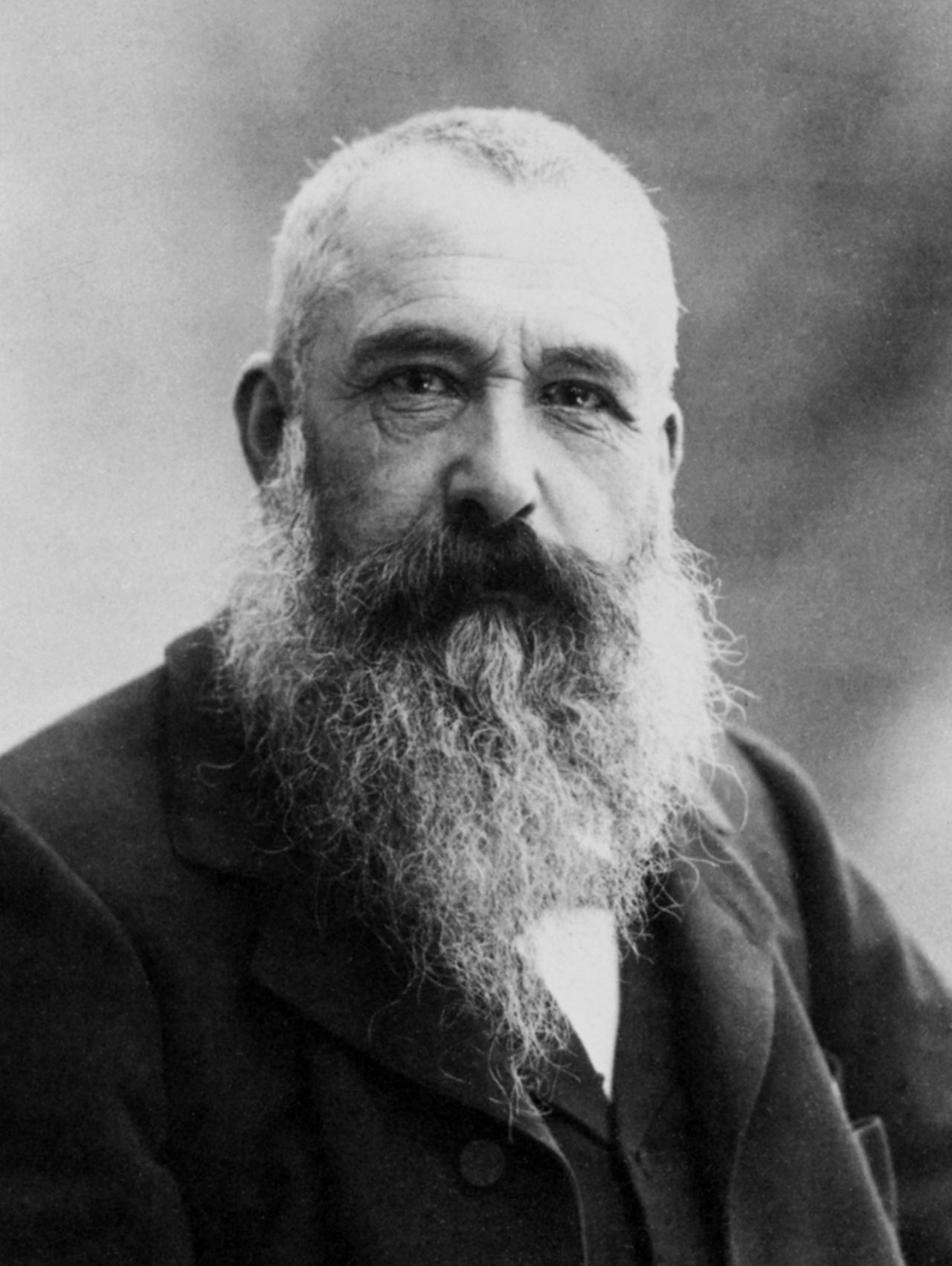 *14th September 1840, Paris

† 5th December 1926, Giverny
Claude Monet
was one of the most famous artists of Impressionism (- style od art, that originated in the late 19th century)
was a French painter and printmaker
is the true father of Impressionism (-because of his painting)
Characteristics of Impressionism
capture the moment
painting without sharp contours
rapid brush strokes, stains
light effects in nature
paintings are full of bright colour – no dark tints
themes:  nature, town, parks, dance halls
LIFE
As a child he lived with his parents in Normandy, in Le Havre (- it greatly influenced his work)
Even as a small boy drew cartoons on desks in a school (- it made him popular)
His first teacher was Eugene Boudin (- gained Monet for landscape painting)
Léon Marchon, a notary from Le Havre
LIFE
on the advice of Boudin, he went to Paris to study
enrolled in the Academy Suisse in Paris in the spring of 1859
he met Pissarro, Delacroix and Courbet at the academy (-his friends)
In 1862, Monet returned to Paris in the studio of Charles Gleyre (-he was very critical, Monet didn‘t like him)
He met Sisley, Bazill, Renoire
Start his own creation
In December 1863, his Master dissolve their school - Monet and his friends had to do their own work
They began to paint outdoors in nature – they painted in the open air - Barbizon School
figural composition in life-size – Breakfast in 1865
Breakfast 1865-inspiration in Manet's work -society didn‘t accept it- he sold it
Start his own creation
first exhibition of paintings was held in 1874
showed his famous painting that started the career of a new artistic style - Impression, soleil levant - Impression, Sunrise
Impression, Sunrise
Impression, Sunrise
made by his strong impression of the rapidly changing landscape of the morning in the port of Le Havre
captures the immediate impression by the strokes and stains
reflections sea level, unfinished docks, movement of the waves and the morning sun - painted it this technique
Impression, Sunrise
At first, the society didn‘t accept this paiting 
The magazin editor described the painter as "Impressionists" - the painters, who just paint impressions
Later, however, his paintings have become successful
The other works
One of the first paintings - His wife Camille, or The Lady in a green dress
- often painted her in figural paintings with his son
The other works
Rouen Cathedral

- painted when he traveled to France, the Netherlands and England
The other works
Parliament – London
painted on the banks of the River Thames
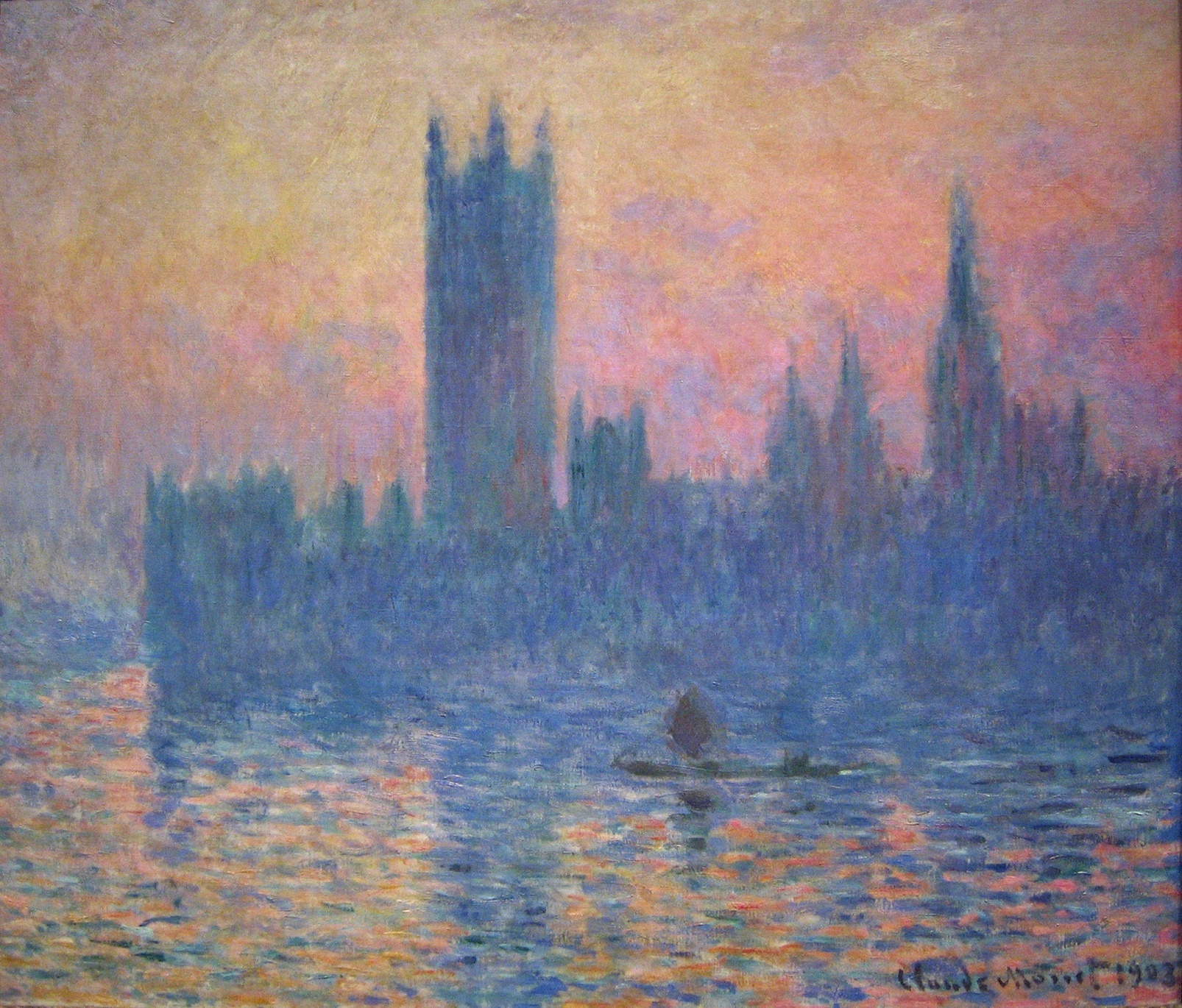 The other works
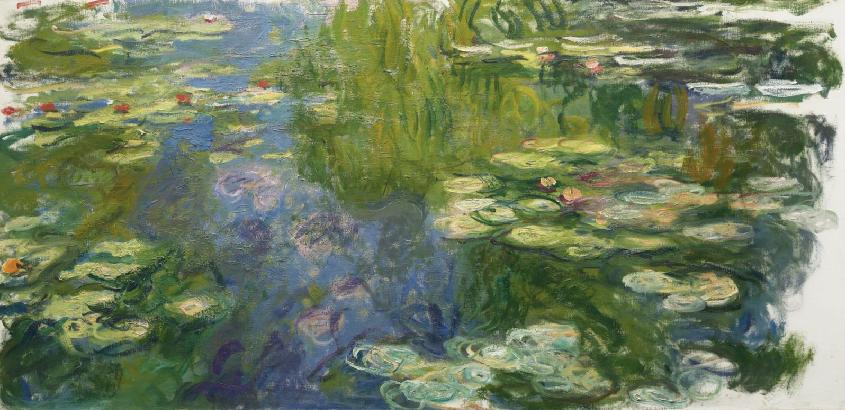 Water lilies in Monet's garden in Giverny
The garden looked more like a park
The paintings look like abstract colored surfaces
The other works
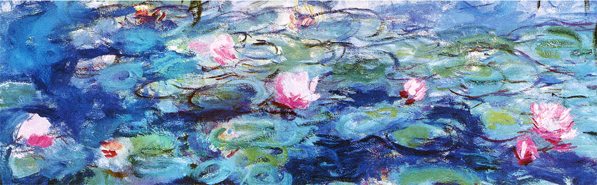 In 1922, after the 1st World War was already completely blind

Water lilies series devoted State
My opinion
I really love Monet‘s paintings and the Impressionism in general. I like the lightness and freedom of graphite and I really wanto to see Monet‘s paintings in real life, but I haven‘t had opportunity yet. I  just have posters of Monet's paintings in my bedroom, but that's not the right experience.
The end of presentation
Thanks for watching.